SUPPLY, INSTALLATION, TRAINING AND COMMISSIONING OF PETROLEUM TESTING EQUIPMENT FOR THE ETHIOPIAN CONFORMITY ASSESSMENT ENTERPRISE [PRQ20220216]Pre-Bid Meeting – 07th September 2023
1
Project Identification
Beneficiary – Ethiopian Conformity Assessment Enterprise
Financer – TradeMark East Africa (TMEA)
Procuring Entity– TMEA
Applicable Procurement – AFD and TMEA guidelines
2
Presentation Content
Introductions;
About ECAE & TMEA
Project Background
Project Objectives
Scope and deliverables
Procurement
Q & A
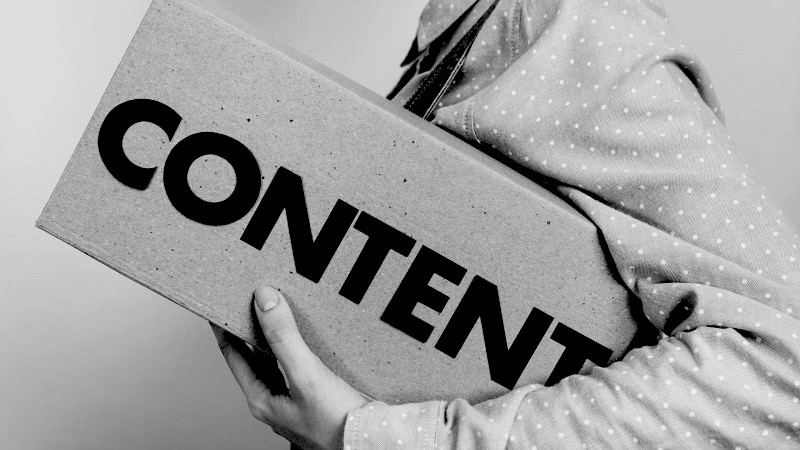 3
About Ethiopian Conformity Assessment Enterprise (ECAE)
This a state-owned enterprise managed by the Ministry of Trade and Regional Integration. It was founded in 2011. ECAE at present is the major conformity assessment enterprise in the country providing, Testing laboratory, Inspection, and Certification services to the industry and to the public.
Its primary facilities are in Addis Ababa, and it also has nine branch offices across the country. Specifically, the Central Branch Office (Adama), the Eastern Branch (DireDawa), the Northern Branch (Mekelle), the Northern Eastern Branch (Dessie), the Northern Western Branch (Bahir Dar), the Southern Branch (Hawassa), the Humera Branch, and the Gondar Branch. In addition, the Enterprise has office and laboratory in Djibouti’s port to inspect incoming products including petroleum products. ECAE has about 200 core and support staff throughout Ethiopia.
4
About TMEA
TradeMark Africa (TMA), formerly TradeMark East Africa, is a leading African Aid-for-Trade organisation that was established in 2010, with the aim to grow intra-African trade and increase Africa’s share in global trade, while helping make trade more pro-poor and more environmentally sustainable.
TMEA operates on a not-for-profit basis and is funded by: Belgium, the Bill and Melinda Gates Foundation, Canada, Denmark, the European Union, Finland, France, Ireland, the MasterCard Foundation, the Netherlands, Norway, the United Kingdom and the United States of America. TMEA works closely with regional and continental inter-governmental organisations, national Governments, the private sector, and civil society.
5
Project Background
TMEA intends to procure important equipment to improve the accuracy and effectiveness of ECAE. The equipment targeted to improve the petroleum testing programme of the enterprise.  TMEA will be contracting a firm to supply and setup the equipment for ECAE as per the specifications provided.

ECAE with the financial support from TMEA aims to purchase equipment that will help to strengthen organizational capacity.
6
Project ObjectivesKey objectives/Deliverables
7
Project ObjectivesKey objectives/Deliverables
Objective 1: Supply of all the equipment as per the specification attached to the ECAE laboratory located at Djibouti. 
Objective 2: Professional setup and installation of the equipment as per international practice and standards. 
Objective 3: Provide required training to ECAE technical staff on operation, as required.
Objective 4: Provide maintenance services based on the signed off implementation plan. This will be in line with standardized care park recommended by manufacturers.
8
Project Time Frame
The assignment is estimated to take a maximum of 120 days from  the date of signing of the contract. 
The bidder should include warranty period where applicable
9
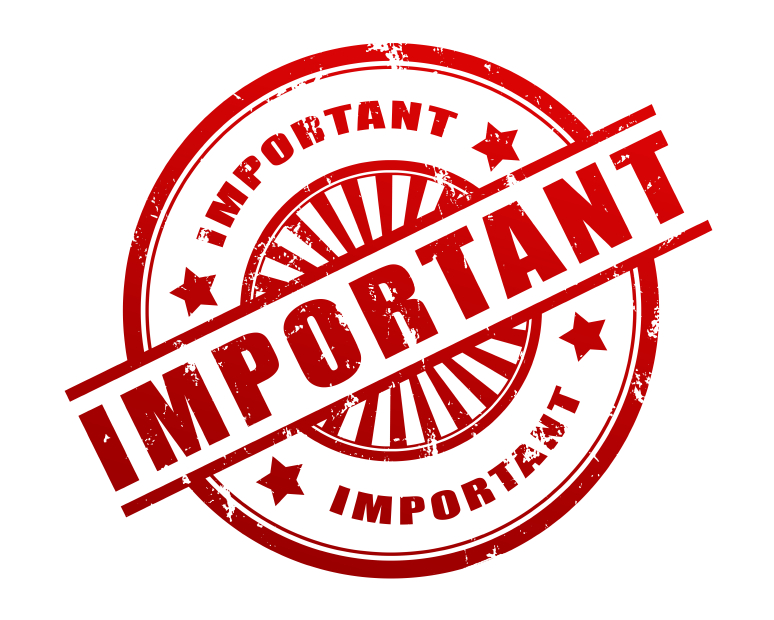 10
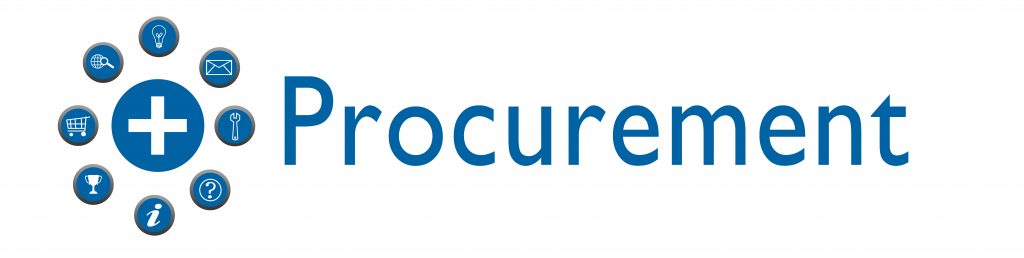 11
Bid Evaluation:
The Evaluation process will be conducted in to 2 stages:
Stage 1: Preliminary evaluation during bid opening
Stage 2: Assessment of Technical Proposal
Only bidders who  are compliant with all the minimum requirements will proceed for financial evaluation.
Stage 3: Financial Evaluation Stage.
12
Important dates:
Placement date: - 25th August 2023
Pre-bid conference : - 07th September 2023 at 11 am (Ethiopian Time) 
Last clarification seeking date: - 13th October 2023 (EAT)
Submission date: - 23rd October 2023 on or before 11:00 am (EAT)
Bid Submission (Packaging and Delivery of Tenders): All tender documents shall be sent physically/hard copy submissions to the address indicated in the tender.
Bid Opening date: - 23rd October 2023 at 11:30 am (EAT).
13
Basic/ Administrative requirements:
Timely bid submission.
Ensure bid document has numbers and table of contents for ease of review of the bids. Also refer to the responding format guideline in the tender document.
14
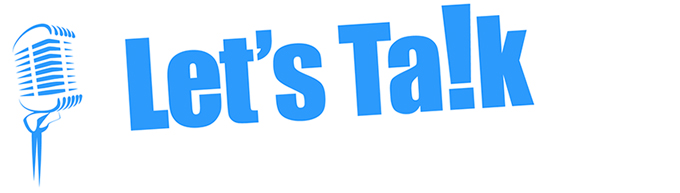 15